Kaikki atomit koostuvat samanlaisista hiukkasista
Jan Jansson @TYK 2017-2018
Tunnin ohjelma
Kotitehtävä
Atomin osat
Elektronirakenne
Radioaktiivisuus
Demonstraatio
Magneeteissa erilaiset navat vetävät toisiaan puoleensa 
Hankaussähkö eboniittisauva/ilmapallo
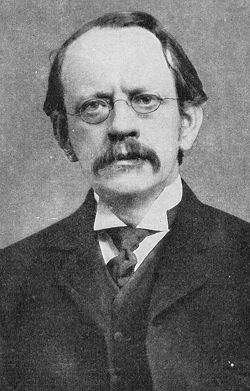 Atomin rakenne
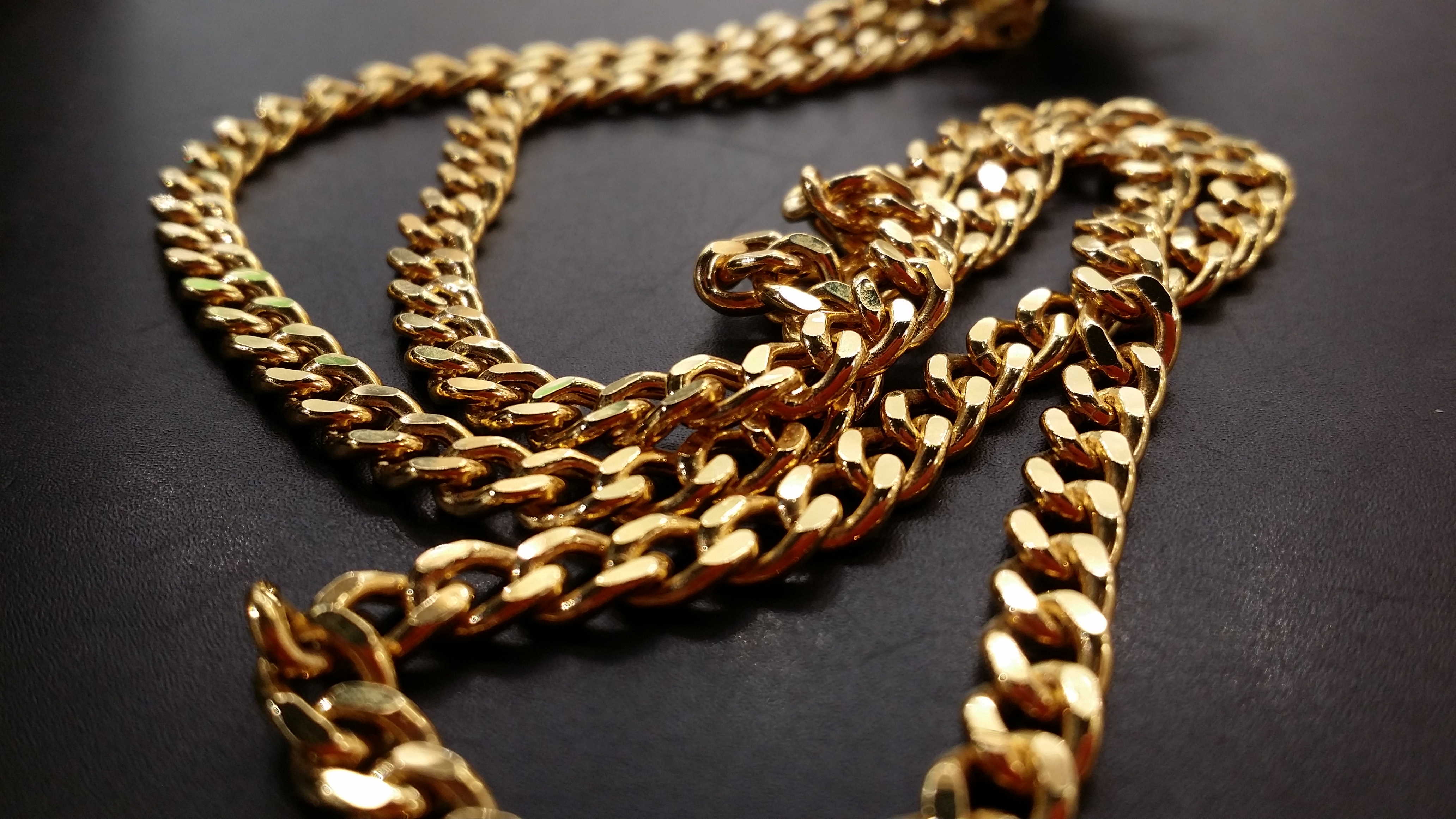 J.J. Thomson löysi vuonna 1897 pieniä hiukkasia, joilla on negatiivinen sähkövaraus. Hän totesi, että niitä täytyy olla kaikissa atomeissa.
E. Rutherford esitti 1911 kultafoliokokeen avulla, että atomissa on pieni positiivinen ydin.
Niels Bohr yritti selittää, miksi eri aineet palavat eri värisinä. Hän ajatteli, että hiukkaset atomissa ovat jakautuneet kuorille.
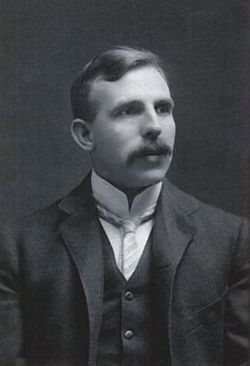 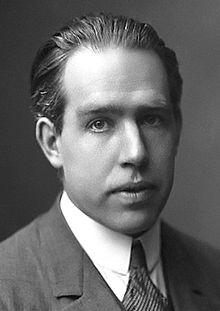 Muotokuvat: Wikimedia Commons: Thomson, Rutherford, Bohr
Atomin rakenne
Atomiydin
Protonien määrä kertoo, mikä alkuaine on kyseessä
Neutronien määrä vaihtelee 
Elektronit määräävät atomin kemialliset ominaisuudet
Elektroneja on atomissa yhtä monta kuin protoneja
Protonilla on positiivinen sähkövaraus.
Neutronilla ei ole sähkövarausta. Sama massa kuin protonilla.
Elektronilla on negatiivinen varaus. Se painaa 1/2000 protonista.
Elektronipilvi on alue, jolla elektronit risteilevät
Elektronirakenne
F
−
Elektronit jakautuvat elektronikuorille
Elektroneja mahtuu kuorille 2, 8, 18… jne. 
Elektroneja on yhtä monta kuin protoneita
Esimerkiksi F-atomissa on 9 protonia ja 9 elektronia. Na-atomissa on 11 protonia ja elektronia.
Elektronien määrä uloimmalla kuorella vaikuttaa kemiallisiin ominaisuuksiin
−
−
−
+
−
−
−
−
−
Na
−
−
−
−
−
−
+
−
−
−
−
−
Harjoitus
Piirrä elektronirakenne H, C, Mg ja Cl -atomeille
Mg
H
Cl
C
Harjoitus
Avaa Peda.netistä harjoitus Atomin rakenne
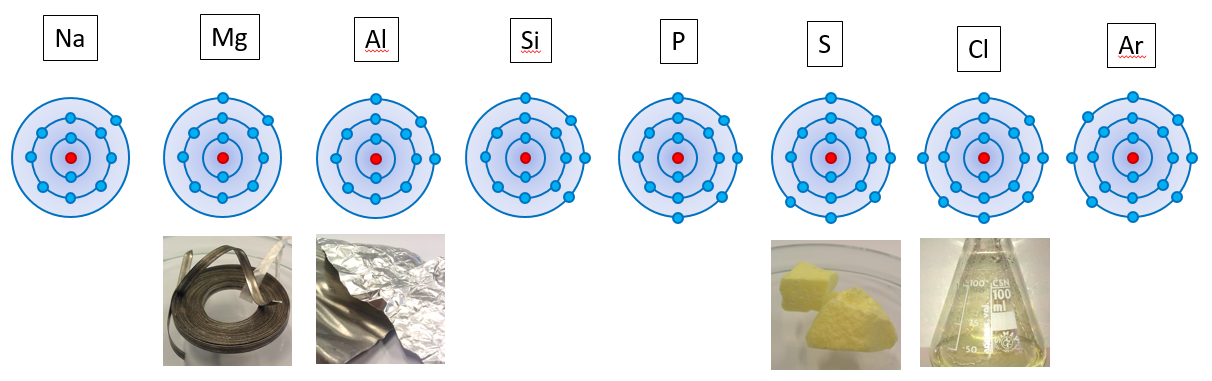 oktetti
2 ulko-e−
H
He
3 ulko-e−
6 ulko-e−
Li
Be
B
C
N
O
F
Ne
Na
Mg
Al
Si
P
S
Cl
Ar
Sivuryhmissä ulkoelektronien määrä on 1 tai 2 (tai 3)
K
Ca
Sc
Ti
V
Cr
Mn
Fe
Co
Ni
Cu
Zn
Ga
Ge
As
Se
Br
Kr
Miksi seinien läpi ei voi kävellä?
Atomin halkaisija on n. 10 000 kertaa niin suuri kuin atomin ytimen halkaisija
Atomi on siis enimmäkseen tyhjä
Protonit ja neutronit painavat 2000 kertaa niin paljon kuin elektronit
Atomin paino on atomiytimessä
Miksi emme voi kävellä seinien läpi?
Sekä seinän atomien että ihmisten atomien pinnalla on negatiivisia elektroneita
Negatiiviset varaukset hylkivät toisiaan
Demonstraatio
Liekin väri
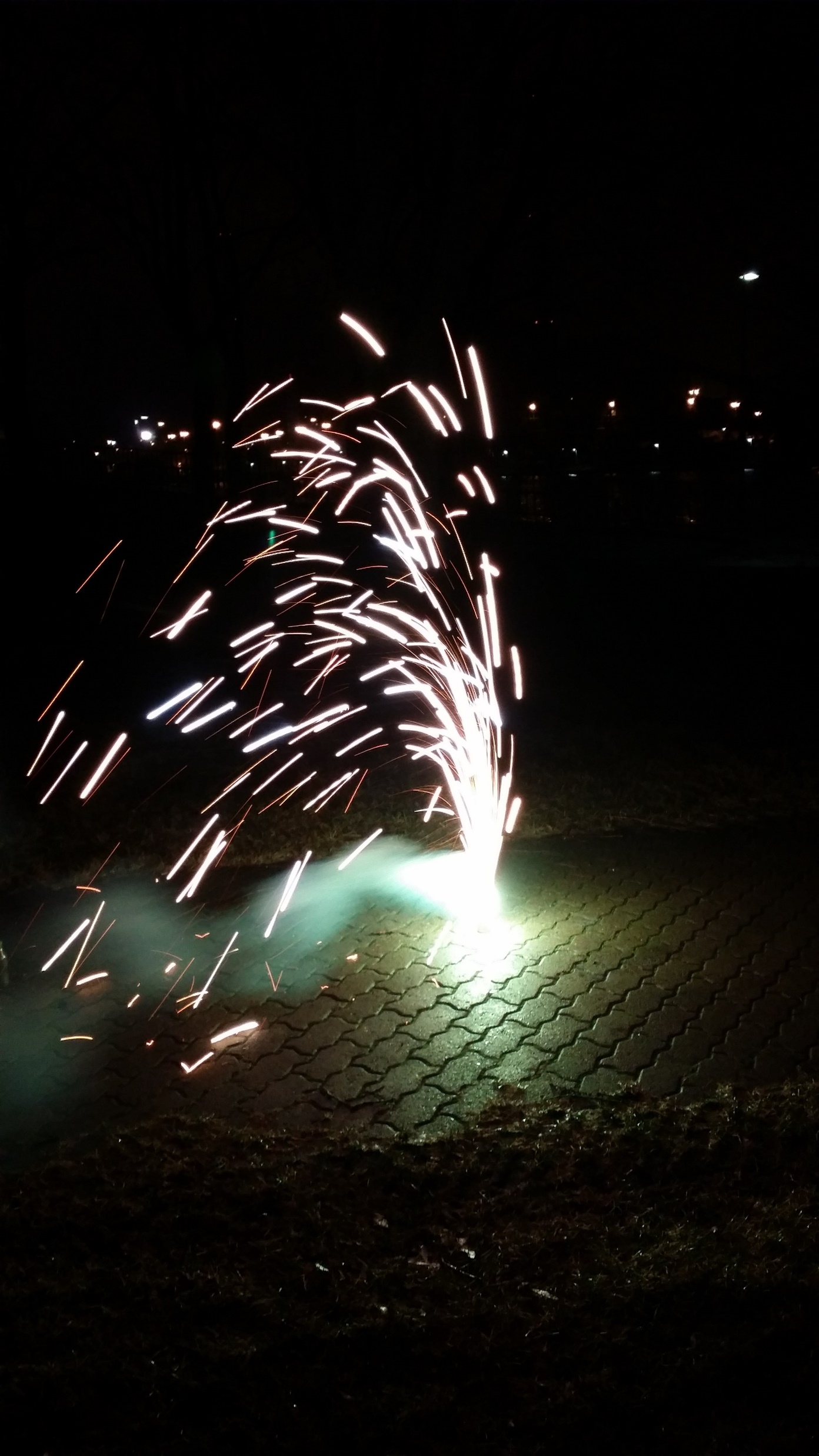 Emissio ja absorptio atomimallissa
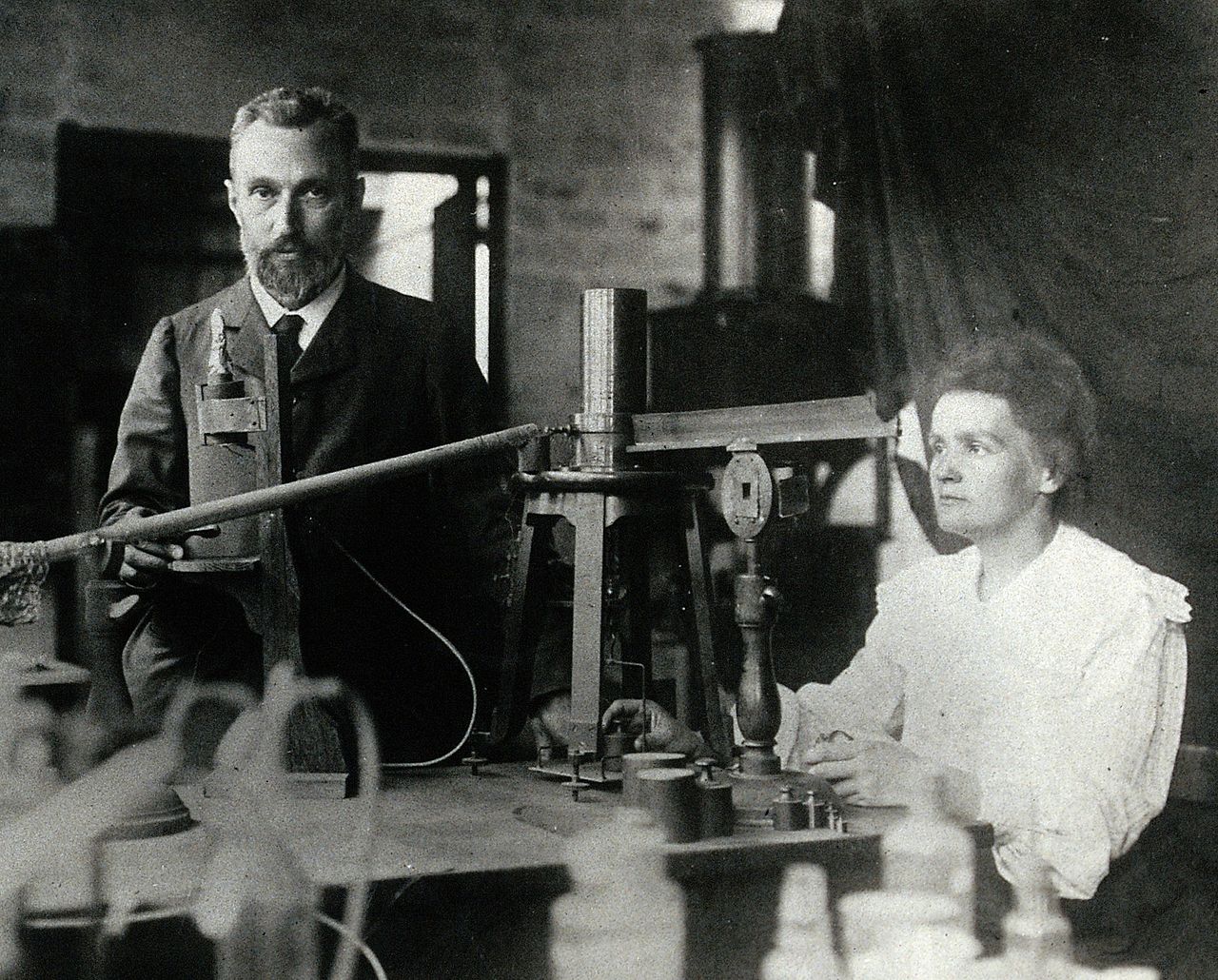 Radioaktiivisuus
Radioaktiivinen säteily on ihmiselle vaarallista
Säteilyä syntyy, kun atomiydin ei ole pysyvä
Marie Curie tutki radioaktiivisuutta ja löysi uusia radioaktiivisia alkuaineita (mm. polonium)
Lise Meitner selitti ensimmäisenä fission eli ytimen hajoamisen
Radioaktiivinen säteily syntyy, kun atomiydin muuttuu
Kun protonien määrä muuttuu, alkuaine muuttuu toiseksi alkuaineeksi
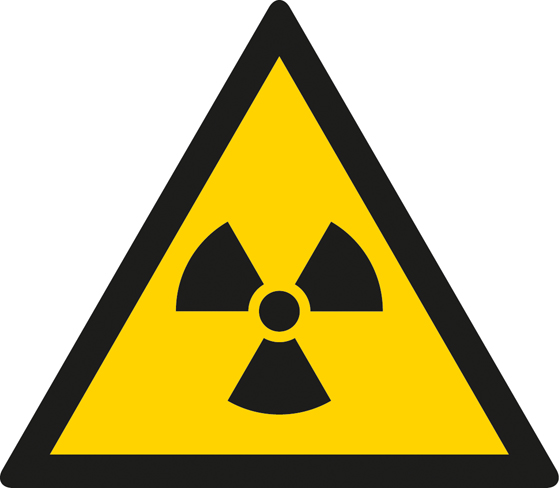 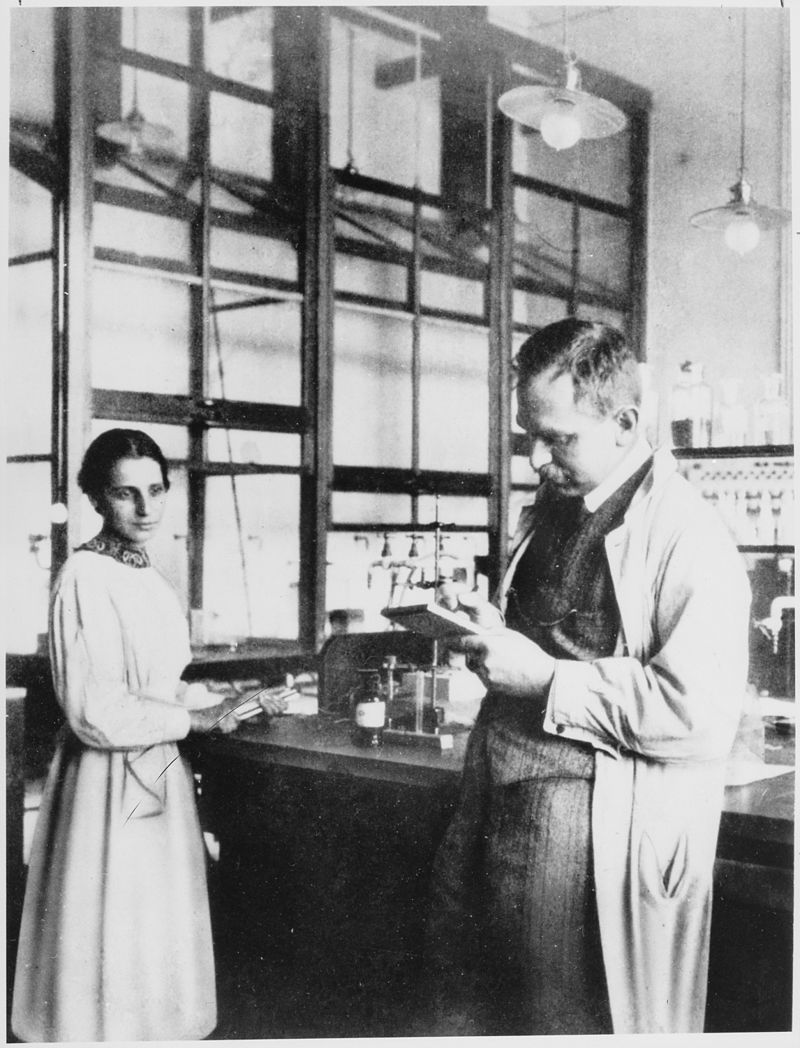 Kuvat: Wikimedia Commons: Marie ja Pierre Curie laboratoriossa 1904, Lise Meitner ja Otto Hahn laboratoriossa 1913
12C
Radioaktiivisuus
12C ja 14C ovat hiilen isotooppeja. Alkuaineen isotooppien ero on neutronien määrä atomiytimessä.
12C-atomissa ydin on vakaa. Suurin osa luonnon hiilestä on 12C-atomeita. Ytimessä on 6 protonia ja 6 neutronia.
14C-ydin on epävakaa ja säteilee vähän. Ytimessä on 6 protonia ja 8 neutronia.
Luonnon kalium on enimmäkseen 39K-atomeita. Ne eivät hajoa. 40K on radioaktiivista. Jokainen ihminen on vähän radioaktiivinen, koska meissä kaikissa on kaliumia.
14C
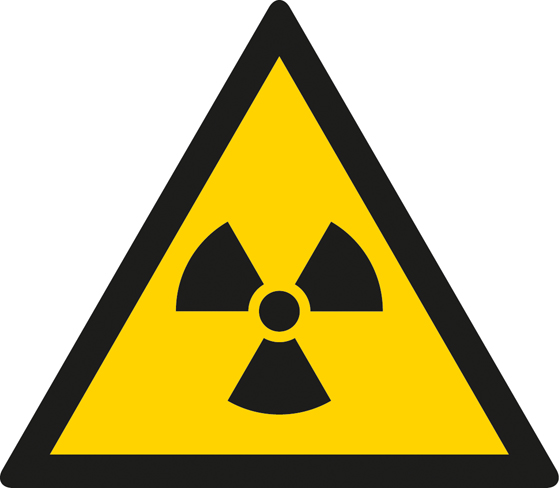 Harjoitus
Avaa Peda.netistä simulaatio atomin rakenteesta
Rakenna simulaatiossa vakaa vetyatomi
Rakenna epävakaa vetyatomi
Rakenna vakaa heliumatomi
Rakenna radioaktiivinen hiiliatomi
Harjoitus
Alfahajoaminen (α-hajoaminen) on yksi radioaktiivisen hajoamisen muoto. α-hajoamisessa ytimestä irtoaa α-hiukkanen, joka on radioaktiivista säteilyä. Geiger-mittarilla voi havaita α-säteilyn
α-hiukkasessa on kaksi neutronia ja kaksi protonia
238U hajoaa alfahajoamisen kautta. Kuinka monta protonia ja neutronia ytimeen jää?
226Ra on myös alfasäteilevä. Mitä alkuainetta siitä syntyy?
U
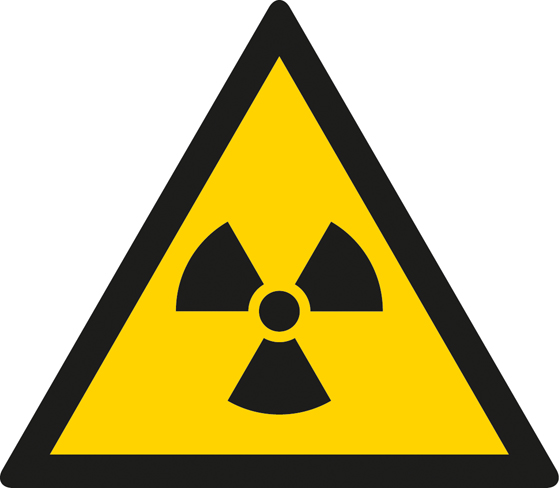 ?
α
? p+
? n
2 p+
2 n
92 p+
146 n
[Speaker Notes: Uraani hajoaa alfahajoamisella alkuaineeksi 90 eli thorium
Radium (alkuaine 88) hajoaa alfahajoamisella alkuaineeksi 86 eli radon
Alfahiukkanen on samalla myös heliumatomin ydin]
Uudet alkuaineet
Uusia alkuaineita voi tehdä yhdistämällä kahden atomin ytimet, mutta se on vaikeaa ja vaatii paljon energiaa.
Jos atomi ammutaan todella kovalla vauhdilla toiseen atomiin, ytimet voivat yhdistyä. 
Laboratoriossa voidaan tehdä vain vähän atomeita kerralla. Uudet atomit ovat radioaktiivisia ja hajoavat heti.
Esimerkiksi 
Alkuaine 109 (meitnerium) tehtiin ampumalla Fe-atomeita (26 protonia) Bi-atomeihin (83 protonia)
Alkuaine 115 moskovium tehtiin ampumalla Ca-atomeita (20 protonia) Am-atomeihin (95 protonia).
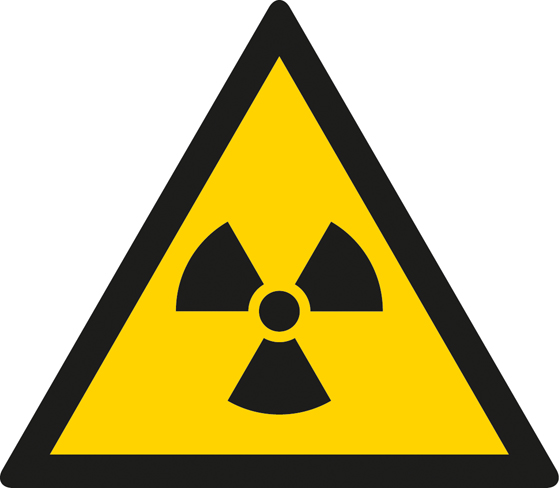 Fe
Bi
Mt
26 p+
83 p+
109 p+